Comments on:“The Value of Precision in Geopolitical Forecasting”by Jeffrey Friedman, Joshua Baker, Barbara Mellers, Philip Tetlock and Richard Zeckhauser
Justin Wolfers
University of Michigan
also Brookings, CEPR, CESifo, IZA, PIIE and NBER
July 19, 2015; NBER Summer Institute — Economics of National Security
Why not give numerical assessments of probability?
Difficulty of quantification
But regular people can make fine-grained probability assessments

Uncertainty about these estimates is important
But uncertainty about probabilities is decision-irrelevant

Suggest overconfidence
But coarsening predictions does not solve overconfidence problem
Justin Wolfers, Comments on Precision in Forecasting
2
The problem with words
When President John F. Kennedy asked the Joint Chiefs of Staff to assess the feasibility of the Bay of Pigs invasion:
“This plan has a fair chance of success”

Competing interpretations: 
President Kennedy: This is an optimistic assessment
General David Gray: “We thought other people would think that ‘a fair chance’ would mean ‘not too good.’”

Would numbers have yielded clearer communication?
Justin Wolfers, Comments on Precision in Forecasting
3
Are Fine-Grained Probability Estimates so Hard?
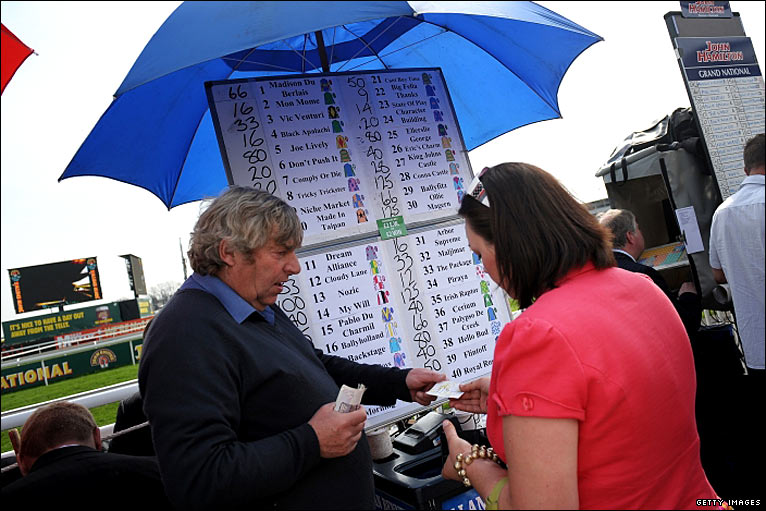 Justin Wolfers, Comments on Precision in Forecasting
4
Are Fine-Grained Probability Estimates So Hard?
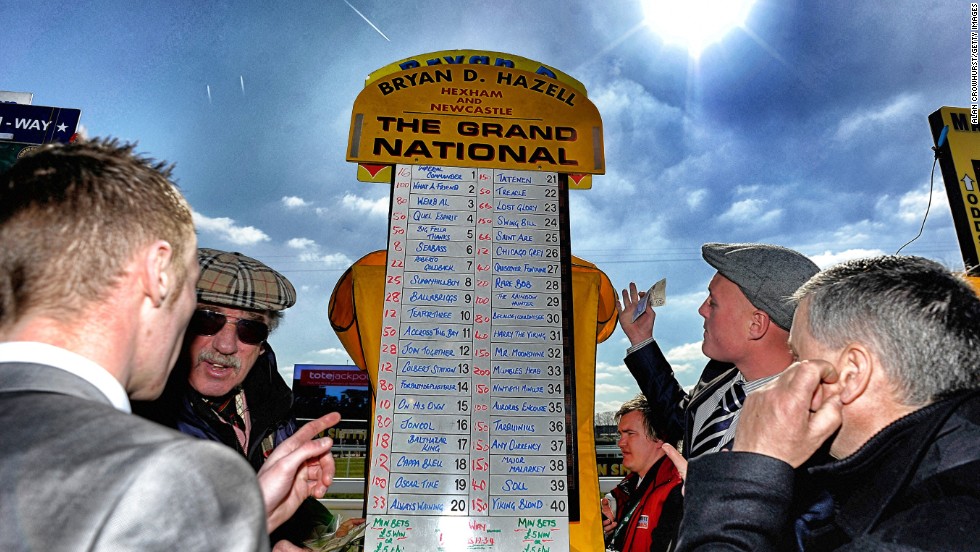 Justin Wolfers, Comments on Precision in Forecasting
5
Why not give numerical assessments of probability?
Difficulty of quantification
But regular people can make fine-grained probability assessments

Uncertainty about these estimates is important
But uncertainty about probabilities is decision-irrelevant

Suggest overconfidence
But coarsening predictions does not solve overconfidence problem
Justin Wolfers, Comments on Precision in Forecasting
6
How important is uncertainty about probabilities?
An example: Is Osama living in Abbottabad?
Estimates range from 35% to 95%
Obama asked whether these judgments “disguised uncertainty as opposed to actually providing you with more useful information.”

2004 Intelligence Reform and Terrorism Prevention Act:
Analysts must “properly caveat and express uncertainties or confidence in analytic judgments.”
Justin Wolfers, Comments on Precision in Forecasting
7
Uncertainty about probabilities is irrelevant
Justin Wolfers, Comments on Precision in Forecasting
8
Why not give numerical assessments of probability?
Difficulty of quantification
But regular people can make fine-grained probability assessments

Uncertainty about these estimates is important
But uncertainty about probabilities is decision-irrelevant

Suggest overconfidence
But coarsening predictions does not solve overconfidence problem
Justin Wolfers, Comments on Precision in Forecasting
9
Probability weighting function
Underconfidence
Overconfidence
Justin Wolfers, Comments on Precision in Forecasting
10
Optimal reporting: Inverse probability weights
Optimal reporting function
Correct Underconfidence
Correct overconfidence
Justin Wolfers, Comments on Precision in Forecasting
11
How best to report probabilities?
Optimal reporting function
Report beliefs
truthfully
Intelligence Directive: Coarsen beliefs
Justin Wolfers, Comments on Precision in Forecasting
12
Why not give numerical assessments of probability?
Difficulty of quantification
But regular people can make fine-grained probability assessments

Uncertainty about these estimates is important
But uncertainty about probabilities is decision-irrelevant

Suggest overconfidence
But coarsening predictions does not solve overconfidence problem
Justin Wolfers, Comments on Precision in Forecasting
13
There is no need for empirical work
Justin Wolfers, Comments on Precision in Forecasting
14
Why not give numerical assessments of probability?
Difficulty of quantification
But regular people can make fine-grained probability assessments

Uncertainty about these estimates is important
But uncertainty about probabilities is decision-irrelevant

Suggest overconfidence
But coarsening predictions does not solve overconfidence problem
Justin Wolfers, Comments on Precision in Forecasting
15